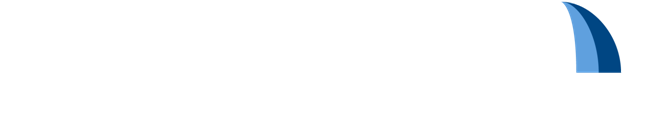 SYNTHESYS3 Survey
Assessing the project and planning the future
Laurence Livermore, Louise Allan, Katherine Dixey and Vince Smith
Natural History Museum, London
NHM, London, 6-7 June 2017
SYNTHESYS3 Final Meeting
Aim of Survey
Enable the consortium to build a stronger more effective successor SYNTHESYS4 project (henceforth SYNTHESYS+)
Identify strengths and weaknesses in the current project
Gather ideas for future workpackages, tasks and activities
Survey Structure
Survey composed of 2 sections:
Current SYNTHESYS3 project (29 questions)
Future SYNTHESYS+ project (25 questions)

Workpackage-based survey logic
Mix of open and closed questions 
5-point likert 
Yes/No/Don’t Know
Survey built using SurveyMonkey
Survey open for 2.5 weeks (26 April - 12 May 2017)
Responses & Participation
Responses: 
61 participants out of ~100 contacted
All 19 TAFs represented
Broad representation from NRSG, ASG and Task contributors
Limitations
Preliminary assessment!
Duplicate institutional responses not filtered out (planned)
No time to follow-up on ambiguity e.g. “Don’t know” (planned)
Underlying data not currently shared but will be once anonymised
Current SYNTHESYS3 project
Workpackage Involvement
Institutional Support by Workpackage
Transnational Access
“The Access part is what interests my colleagues the most. The new management has very moderate interest in the non-Access parts of SYNTHESYS to none.”

“The programme is generally accepted, well known and appreciated, and I got support from various departments and facilities if I asked for.”

“Both the researchers and even more the curators have received the visitors very enthusiastically. The project is very popular and is considered one of the best EU involvements of our institution.”
Network Activities
“Very supportive in the beginning, but later not anymore.”


“Well supported intellectually. Good levels of engagement. Sometimes difficult to prioritise amongst other commitments.”

“The normal support one would expect for doing the work - which in a university context is done rather autonomously by the academic staff”
Joint Research Activities
“We have some individuals interested, but many do not believe in crowd sourcing or think it is a threat to their jobs.”


“Many institutions don't have the necessary expertise or skill sets to contribute. This sometimes led to tasks being interpreted differently by partners.”
Effectiveness of Management for Workpackages
NA/JRA
“Working with surveys and questionnaires is good if the questions are comprehensive and correct, but writing of reports and deliverables could be more collaborative.”

“The biggest issue was one of coordination and people contributing - very few did from what I can tell.”

“Tasks were often to spread across too many partners making communication and coordination difficult.”

“Much more interaction between the partners could have been beneficial”
Did your institution promote project highlights and/or outputs resulting from Transnational Access visits?
Promotion Methods
Afterwork seminars at the bar
Facebook
Intranet
Monthly newsletters
Museum annual report
Public museum website
Publications
Seminars during visit
Scratchpad
Symposia/Conferences
Frequency of output promotion
Communication Methods
Highlights & Issues - TA
“Is it possible for the MT to provide a clean and cleared peer-reviewed publication list for the three SYNTHESYS incarnations?“

“Successful work by the visitor which would not have been otherwise possible. One of the previous SYNTHESYS visitors is now a member of […] staff.” 

“when a host receives notification of a successful application it would have been helpful to have a pdf of the application attached”

“Difficulties to convince host and visitors to publish together”
Highlights & Issues – NA2
“The 3D work that linked across NA2 and the JRA with a great 3D team. 

“The Online Handbook on Management Policies on Digital Collections and the link with CETAF“

“Sustainability and dissemination of outputs? on what platform? They have to be accessible, consultable and [updating them] should be possible too!”
Highlights & Issues – NA3
“CSAT and GGBN activities. The model of using expert advice of the Scientific Advisory Board across SYNTH activities worked very well.“

“Some tasks could have been more clearly defined early in the project, although generally the end products were good.”

“Organizational dimensions of crowdsourcing processes: how to proceed.”

“Use of NH collections for non-taxonomic objectives (based on case compilation in "European Roadmap")”

“Difficulties sustaining interest of industrial partners.”
Highlights & Issues – JRA
“3D collaboration with NA2.“

“Crowdsourcing, Inselect and Zoosphere were particular highlights. Also the computer vision research.”

“a comprehensive handbook which includes protocols for microCT techniques. In this handbook, several natural history museums gave their feedback or involved in the creation of this deliverable.”

“how to further study the conditions, processes and effects of crowdsourcing, and how to learn from that for practice”

“Clarity of some of the tasks and objectives and need for better communication. We need to work on promoting achievements.”
Future SYNTHESYS+ project
Relevancy of workpackages in SYNTHESYS+
TA - Future Transnational Access (Q35-38)
NA - Collection Assessment Methodology (Q42)
NA – Frequency of Collection Surveying (Q43)
Comments on GGBN (Q44)
“It is a useful forum for exchange of knowledge and best practice.”

“I would like to see more support given to other European institutions who have molecular collections (or could have) but are not yet even GGBN observers. Many Botanic Gardens do not seem to see this as a priority.”

“We are working to become a member” (multiple partners)
3D Scanning (Q45)
Majority of partners scan but some without any capacity
For most partners 3D not provided by a dedicated team or facility
Broad mix of hardware and application
3D Datasets (Q46)
NA – Press and Comms (Q47/84)
Majority (>70%) have a dedicated press or comms team
Interest in stronger promotion/coordination of high profile SYNTH activities
Work more with social media and sharing SM content
Better collections material for access promotion (professionally designed)
NA – Measuring Impact of Access (Q49)
Majority do not measure impact or unsure if it’s measured (beyond NHMMT stats)
Mostly via publications
Little automation / digital linkage
NA – New user communities (Q50)
Primary and secondary education
Climate change biologists
Ecologists
Universities (++)
NA – Training Needs (Q51)
Bioinformatics, digital preservation, digitisation, databasing (+++)
Cell collection/preservation
International regulations (Nagoya)
NA – Policy Alignment/Standardisation (Q52)
Digital preservation
Nagoya protocol
User generated data
IPR / copyright
CMS-LIMS interoperability
JRA – In-house mass digitisation expertise (Q54)
JRA – (Q55-59)
Conclusions & Discussion Points
Capacity building (including training) still required for online collections and sharing / helping establish digitisation workflows and data management
Relatively low % of active mass digitisation projects – should we be doing more?
Greater understanding of how “digital surrogates” can be used for research and how to promote existing resources
No partners were opposed to considering non-EU Transnational Access – which institute(s) should we consider?
Majority of partners want a closer relationship with GGBN – should we make this mandatory (in some way) for SYNTH+ like we do with CSAT?
3D scanning capacity growing and becoming more institutionally important - discussion needed on how to store and share μcT data
How can we establish better remote cross-institutional teams?
Some partners already have good collaborations with universities – should we actively establish more throughout consortium?
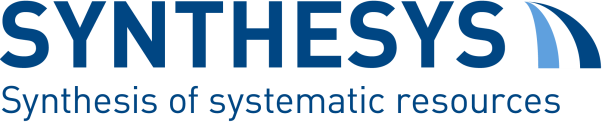 Thank you for filling in the survey!